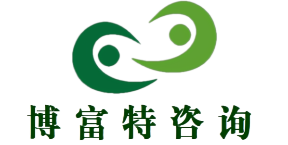 《生产安全事故应急预案管理办法》
单击此处编辑母版标题样式
应急管理部2号令
2019版与2016版条文变化解读
单击此处编辑母版副标题样式
博富特咨询
全面
实用
专业
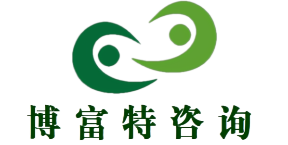 关于博富特
博富特培训已拥有专业且强大的培训师团队-旗下培训师都拥有丰富的国际大公司生产一线及管理岗位工作经验，接受过系统的培训师培训、训练及能力评估，能够开发并讲授从高层管理到基层安全技术、技能培训等一系列课程。
 我们致力于为客户提供高品质且实用性强的培训服务，为企业提供有效且针对性强的定制性培训服务，满足不同行业、不同人群的培训需求。
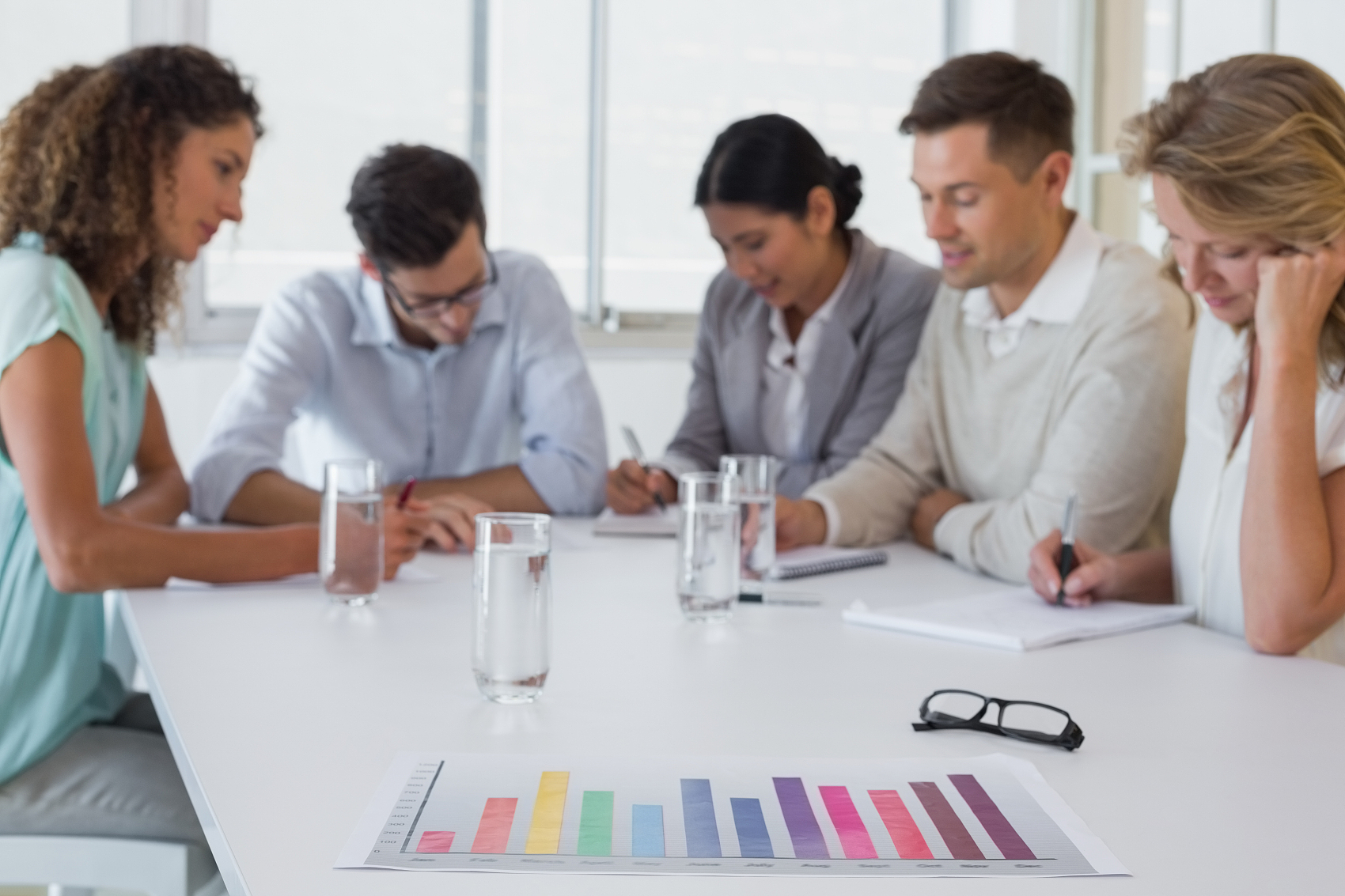 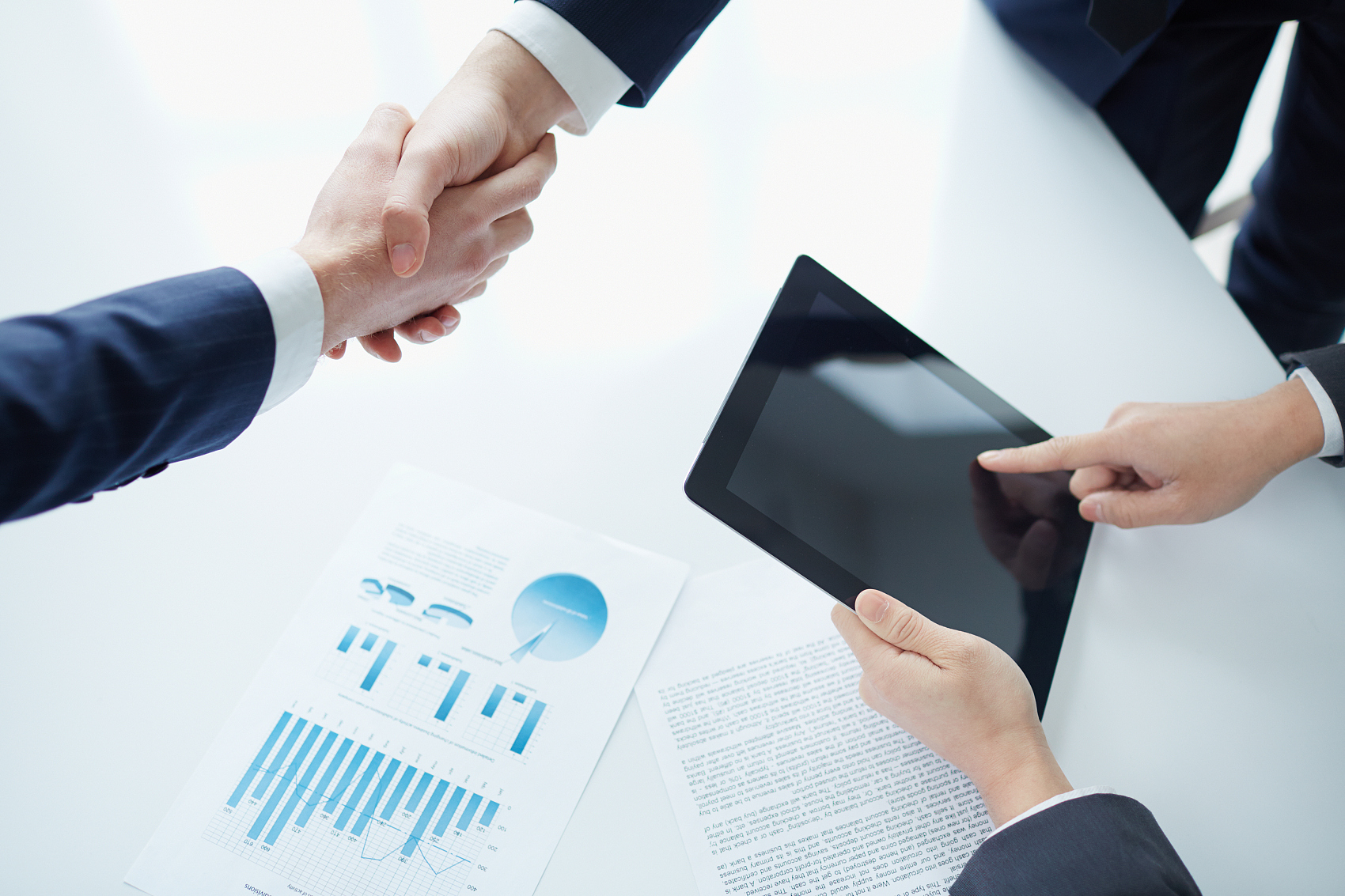 博富特认为：一个好的培训课程起始于一个好的设计,课程设计注重培训目的、培训对象、逻辑关系、各章节具体产出和培训方法应用等关键问题。
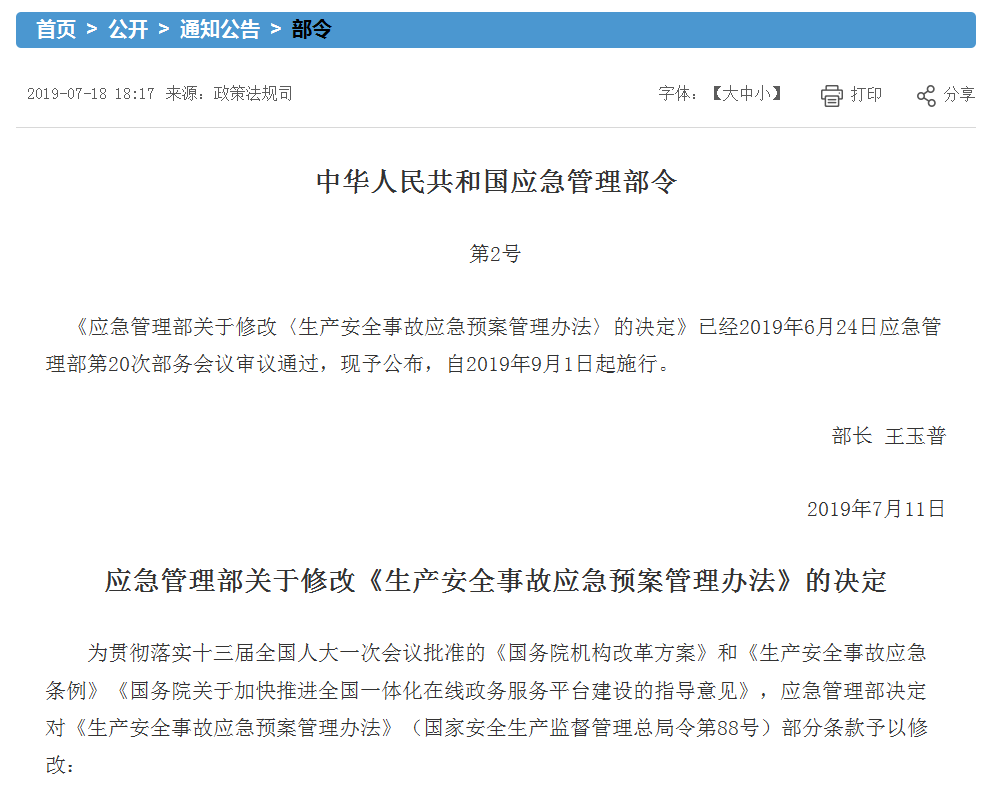 总体说明
修订后的《生产安全事故应急预案管理办法》（应急管理部令 第2号）已经于2019年6月24日应急管理部第20次部务会议审议通过，现予公布，自2019年9月1日起施行。（以下简称“2019版”）

该办法是在2016年7月1日起施行的《生产安全事故应急预案管理办法》（国家安全生产监督管理总局令  第88号）的基础上修改而成。（以下简称“2016版”）
变与不变
总体说明
1.两版文件名没有发生变化——《生产安全事故应急预案管理办法》
2.两版文件号发生变化——（国家安全生产监督管理总局令  第88号                  
         应急管理部令 第2号）

为了便于大家比较2019版与2016年版的变化，将两版条文进行对照（以2019版为主线，变化较大或重点内容用红色字体表示）分享。
章节对比
第一章  总则
目 录
第一条【立法目的及依据】
条文对比
第二条【本法适用范围】
条文对比
第三条【应急预案的管理原则】
条文对比
第四条【应急预案的管理体制】
条文对比
第五条【生产经营单位主要负责人应急预案职责】
条文对比
第六条【生产经营单位应急预案分类】
条文对比
第二章  应急预案的编制
目 录
第七条【应急预案编制的原则】
条文对比
第八条【应急预案编制的基本要求】
条文对比
第九条【应急预案编制组构成】
条文对比
第十条【应急预案编制前的工作】
条文对比
第十一条【安全生产监督管理部门应急预案编制依据】
条文对比
第十二条【生产经营单位应急预案编制依据】
条文对比
第十三条【生产经营单位综合应急预案】
条文对比
第十四条【生产经营单位专项应急预案】
条文对比
第十五条【生产经营单位现场处置方案】
条文对比
第十六条【生产经营单位应急预案应当包括的其他内容】
条文对比
第十七条【生产经营单位应急预案应当征求的相关意见】
条文对比
第十八条【生产经营单位应急预案的衔接】
条文对比
第十九条【生产经营单位应急处置卡】
条文对比
第三章  应急预案的评审、公布和备案
目 录
第二十条【应急管理部门应急预案的评审】
条文对比
第二十一条【生产经营单位应急预案的评审】
条文对比
第二十二条【应急预案评审人员构成】
条文对比
第二十三条【应急预案评审的主要内容】
条文对比
第二十四条【应急预案的公布】
条文对比
第二十五条【管理部门应急预案的备案】
条文对比
第二十六条【生产经营单位应急预案的备案】
条文对比
第二十七条【应急预案备案提交的材料】
条文对比
第二十八条【管理部门受理应急预案的备案】
条文对比
第二十九条【应急管理部门应急预案备案的相关职责】
条文对比
第四章  应急预案的实施
目 录
第三十条【应急预案的宣传教育】
条文对比
第三十一条【应急预案的培训】
条文对比
第三十二条【应急管理部门应急预案的演练】
条文对比
第三十三条【生产经营单位应急预案的演练】
条文对比
第三十四条【应急预案演练的评估】
条文对比
第三十五条【应急预案修订的评估】
条文对比
第三十六条【应急预案需要修订的情形】
条文对比
第三十七条【应急预案的重新备案】
条文对比
第三十八条【应急预案实施保障的落实】
条文对比
第三十九条【应急预案响应及报告】
条文对比
第四十条【应急预案实施情况的总结】
条文对比
第五章  监督管理
目 录
第四十一条【应急预案年度检查计划】
条文对比
第四十二条【应急管理部门应急预案总结】
条文对比
第四十三条【应急预案管理份工作奖励】
条文对比
第六章  法律责任
目 录
第四十四条【应急预案的罚则一】
条文对比
第四十五条【应急预案的罚则二】
条文对比
第七章  附则
目 录
第四十六条【应急预案备案申请表和备案登记表】
条文对比
第四十七条
条文对比
第四十八条
条文对比
第四十九条
条文对比
感谢聆听
资源整合，产品服务
↓↓↓
公司官网 | http://www.bofety.com/
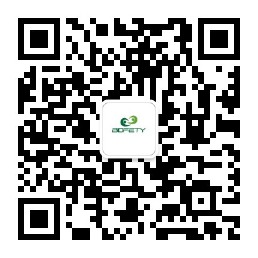 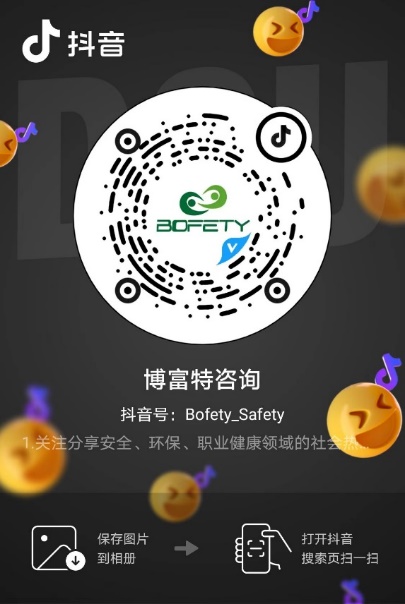 如需进一步沟通
↓↓↓
联系我们 | 15250014332 / 0512-68637852
扫码关注我们
获取第一手安全资讯
抖音
微信公众号